VET student employment outcomes during COVID-19
Peter Fieger, 
Federation University
p.fieger@federation.edu.au

The COVID-19 pandemic is exerting ongoing effects on societies globally, with ramifications felt across social and economic spheres worldwide. While the Australian labour market has so far escaped major upheaval, the VET sector has seen some significant changes with respect to employment outcomes for its graduates and short course completers. This study uses data from the 2019 and 2020 Student Outcome Survey to assess the impact of COVID-19 on employment outcomes of VET students in the early stage of the pandemic.
Student Outcome Survey
The National Student Outcomes Survey is an annual survey that collects information on vocational education and training (VET) 
 students’ reasons for training, 
their employment outcomes, 
satisfaction with training, 
and further study outcomes. 

The survey covers students who completed nationally recognised VET delivered by registered training organisations (RTOs) in the previous calendar year. 
Qualification completers
Short course completers
Qualification part completers
Short course part completers
Subject only completers

NCVER selects the sample of students. (ca. 825,000, online)
Response rate boosters (email, SMS, phone)
Stratification, weighting to reflect population (incl. non response)
The 2020 SOS included a number of Covid related questions
Student Outcome Survey 2020
SOS 2020 in context
Methods used for this analysis; SOS 2020 only
2020 Questions (outright analysis of Covid impact as per 2020 SOS questionnaire)

Multinomial logit
Dependent variable(s)
Change of hours, job after training
Independent variables
Age groups, field of education, student group
Estimate of margins
COVID related change in work hours
COVID related change in work hours
COVID related change in work hours
COVID related loss of job (if job was lost)
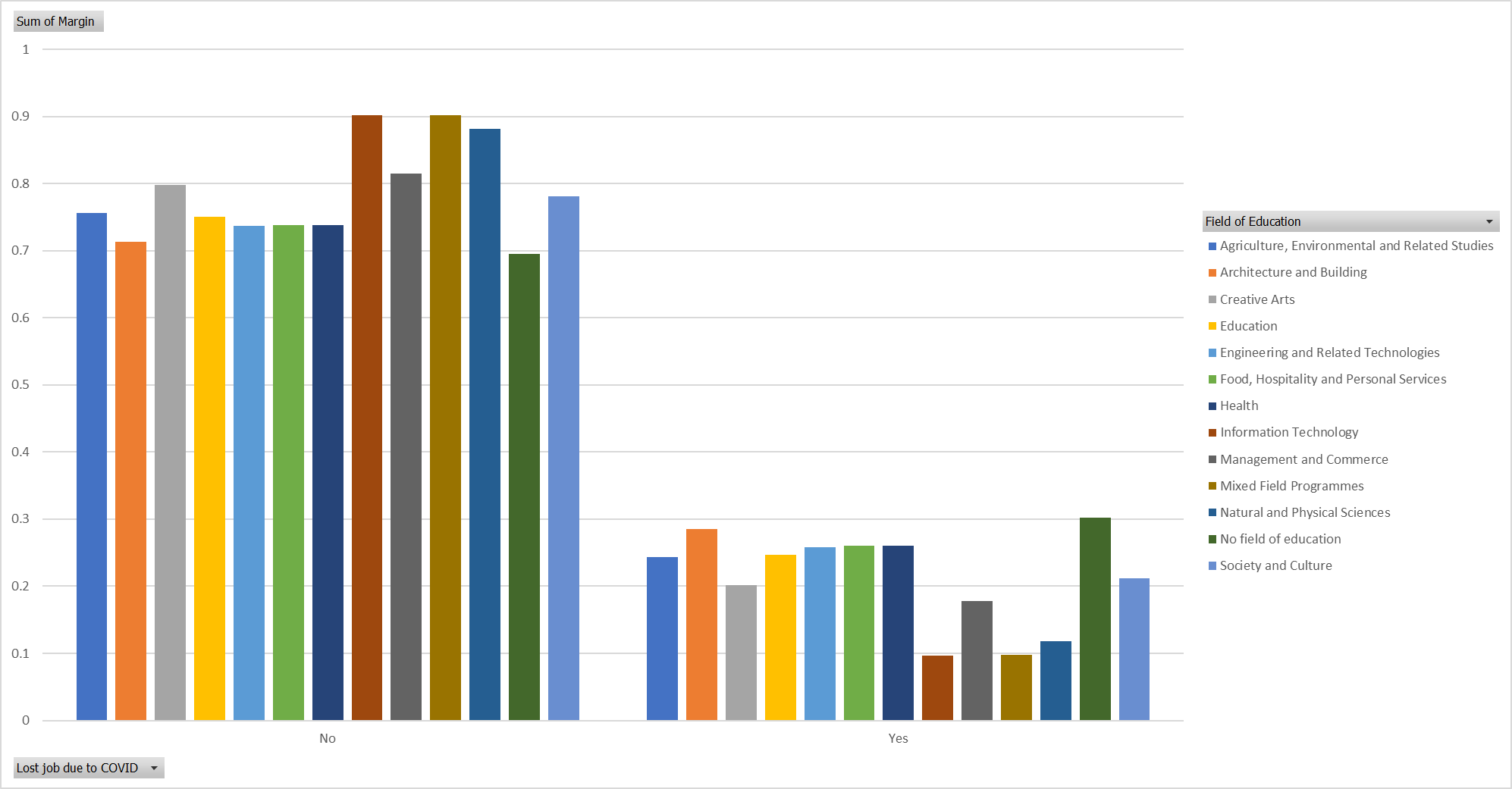 COVID related loss of job (if job was lost)
COVID related loss of job (if job was lost)
Methods used for this analysis; SOS 2019/2020
2019/2020 Questions (comparison of adjusted student outcomes)

Stacking of 2019 and 2020 data sets; create categorical indicator for year 
Multinomial logit  
Dependent variables
Job after training
Independent variables
Training package; age group (plus confounders and interaction with year categories)
The confounders enable removal of effects like changing characteristics of student cohort
Should ideally also include things like unemployment rate to focus on effect Covid only
Estimate of margins
Statistical model used to determine VET labour market outcomes
Adjusted Labour market outcomes by training package
Adjusted labour market outcomes for AQF graduates
Thank you.